CS162Operating Systems andSystems ProgrammingLecture 20File Systems
Professor Natacha Crooks
https://cs162.org/
Slides based on prior slide decks from David Culler, Ion Stoica, John Kubiatowicz, Alison Norman and Lorenzo Alvisi
Recall: Inodes in Unix
File Number is index into set of inode arrays

Index structure is an array of inodes

Each inode corresponds to a file and contains its metadata

Inode maintains a multi-level tree structure to find storage blocks for files

Original inode format appeared in BSD 4.1
Berkeley Standard Distribution Unix!
Recall: Inode Structure
Recall: Critical Factors in File System Design
(Hard) Disk Performance !!!
Maximize sequential access, minimize seeks

Open before Read/Write
Can perform protection checks and look up where the actual file resource are, in advance

Size is determined as they are used !!!
Can write (or read zeros) to expand the file
Start small and grow, need to make room

Organized into directories
What data structure (on disk) for that?

Need to carefully allocate / free blocks 
Such that access remains efficient
Head
Cylinder
Recall: Magnetic Disks
Track
Cylinders: all the tracks under the head at a given point on all surfaces

Read/write data is a three-stage process:
Seek time: position the head/arm over the proper track
Rotational latency: wait for desired sector to rotate under r/w head
Transfer time: transfer a block of bits (sector) under r/w head
Sector
Platter
Fast File System (BSD 4.2, 1984)
Same inode structure as in BSD 4.1
same file header and triply indirect blocks like we just studied
Some changes to block sizes from 10244096 bytes for performance

Optimization for Performance and Reliability:
Distribute inodes among different tracks to be closer to data
Uses bitmap allocation in place of freelist
Attempt to allocate files contiguously
10% reserved disk space
Skip-sector positioning (mentioned later)
FFS Locality: Block Groups
Distribute header information (inodes) closer to the data blocks, in same “cylinder group”

File system volume divided into set of block groups

Data blocks, metadata, and free space interleaved within block group

Put directory and its files in common block group
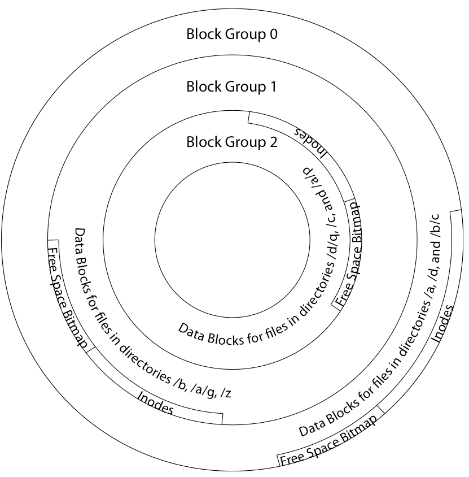 FFS Locality: Block Groups
First-Free allocation of new file blocks
To expand file, first try successive blocks in bitmap, then choose new range of blocks
Few little holes at start, big sequential runs at end of group
Avoids fragmentation
Sequential layout for big files


Important: keep 10% or more free!
Reserve space in the Block Group
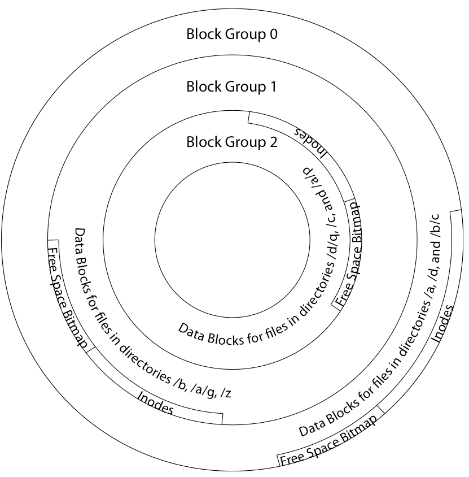 Attack of the Rotational Delay
Missing blocks due to rotational delay

Issue: Read one block, do processing, and read next block.  In meantime, disk has continued turning: missed next block! Need 1 revolution/block!
Attack of the Rotational Delay
Solution 1: Skip sector positioning (“interleaving”)
Place the blocks from one file on every other block of a track: give time for processing to overlap rotation
Can be done by OS or in modern drives by the disk controller

Solution 2: Read ahead: read next block right after first, even if application hasn’t asked for it yet
This can be done either by OS (read ahead) 
By disk itself (track buffers) - many disk controllers have internal RAM that allows them to read a complete track
UNIX 4.2 BSD FFS
Pros
Efficient storage for both small and large files
Locality for both small and large files
Locality for metadata and data
No defragmentation necessary!

Cons
Inefficient for tiny files (a 1 byte file requires both an inode and a data block)
Inefficient encoding when file is mostly contiguous on disk
Need to reserve 10-20% of free space to prevent fragmentation
What about other file systems?
FAT: 
File Allocation Table

(MS-DOS,1977)
Windows NTFS
FAT (File Allocation Table)
FAT
Disk Blocks
Example: 

file_read 31, < 2, x >
Index into FAT with file number
Follow linked list to block
Read the block from disk into memory
0:
0:
File number
31:
File 31, Block 0
File 31, Block 1
File 31, Block 2
File 31, Block 2
N-1:
N-1:
memory
FAT (File Allocation Table)
File is a collection of disk blocks

FAT is linked list 1-1 with blocks

File number is index of root of block list for the file

File offset: block number and offset within block

Follow list to get block number

Unused blocks marked free
Could require scan to find
Or, could use a free list
FAT
Disk Blocks
0:
0:
File number
31:
File 31, Block 0
File 31, Block 1
File 31, Block 2
free
N-1:
N-1:
memory
FAT (File Allocation Table)
file_write(31, < 3, y >)
Grab free block
Linking them into file
FAT
Disk Blocks
0:
0:
File number
31:
File 31, Block 0
File 31, Block 1
File 31, Block 2
File 31, Block 3
free
N-1:
N-1:
memory
FAT (File Allocation Table)
FAT
Disk Blocks
0:
0:
Where is FAT stored?
On disk

How to format a disk?
Zero the blocks, mark FAT entries “free”

How to quick format a disk?
Mark FAT entries “free”

Simple: can implement in device firmware
File #1
File #2
31:
File 31, Block 0
File 31, Block 1
File 31, Block 3
File 31, Block 2
free
N-1:
N-1:
memory
FAT: Directories
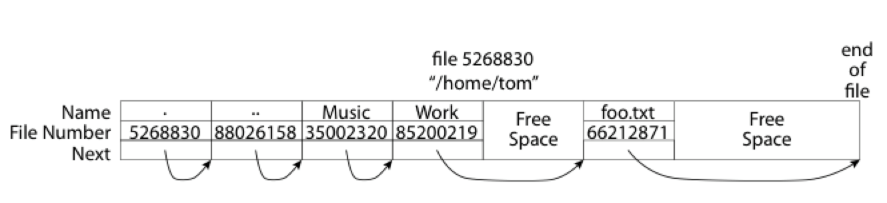 A directory is a file containing <file_name: file_number> mappings

In FAT: file attributes are kept in directory (!!!)
Not directly associated with the file itself

Each directory a linked list of entries
Requires linear search of directory to find particular entry

Where do you find root directory (“/”)?
At well-defined place on disk
For FAT, this is at block 2 (there are no blocks 0 or 1)
FAT Discussion
FAT
Disk Blocks
Suppose you start with the file number:

Time to find block?
Block layout for file?
Sequential access?
Random access?
Fragmentation?
Small files?
Big files?
0:
0:
File #1
File #2
31:
File 31, Block 0
File 31, Block 1
File 31, Block 3
File 31, Block 2
free
N-1:
N-1:
memory
Windows NTFS
New Technology File System (NTFS)
Default on modern Windows systems

Variable length extents

Master File Table
 Everything (almost) is a sequence of <attribute:value>

Each entry in MFT contains metadata and:
File’s data directly (for small files)
A list of extents (start block, size) for file’s data
For big files: pointers to other MFT entries with more extent lists
NTFS
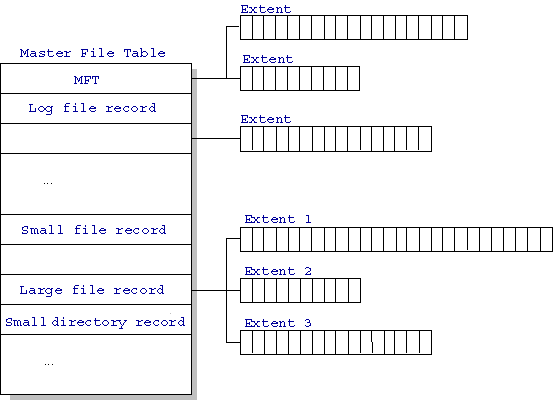 http://ntfs.com/ntfs-mft.htm
NTFS Small File: Data stored with Metadata
Create time, modify time, access time,
Owner id, security specifier, flags (RO, hidden, sys)
data attribute
Attribute list
NTFS Medium File: Extents for File Data
NTFS Large File: Pointers to Other MFT
NTFS Directories
Directories implemented as B-Trees

File's number identifies its entry in MFT

MFT entry always has a file name attribute
Human readable name, file number of parent dir


Hard link? Multiple file name attributes in MFT entry
Buffer Cache
Kernel must copy disk blocks to main memory to access their contents and write them back if modified

Key Idea: Exploit locality by caching disk data in memory
Name translations: Mapping from pathsinodes
Disk blocks: Mapping from block addressdisk content

Buffer Cache: Memory used to cache kernel resources, including disk blocks and name translations
Can contain “dirty” blocks (with modifications not on disk)
File System Buffer Cache
Disk
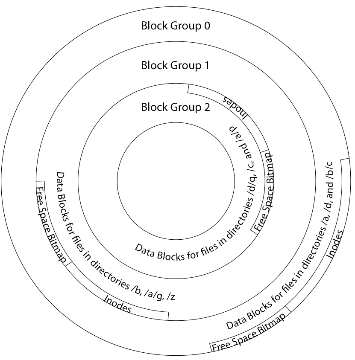 Data blocks
Reading
PCB
OS implements a cache of disk blocks for efficient access to data, directories, inodes, freemap
iNodes
file desc
Writing
Dir Data blocks
Free bitmap
Memory
Blocks
State
free
free
File System Buffer Cache: open
Disk
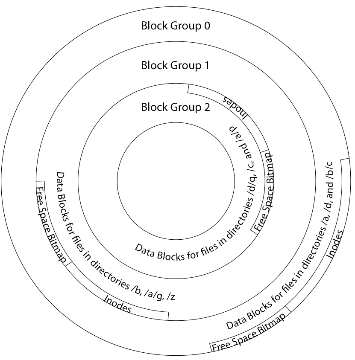 Data blocks
Reading
Directory lookup repeat as needed:
load block of directory
search for map
PCB
iNodes
file desc
Writing
Dir Data blocks
Free bitmap
Memory
Blocks
State
free
free
dir
rd
File System Buffer Cache: open
Disk
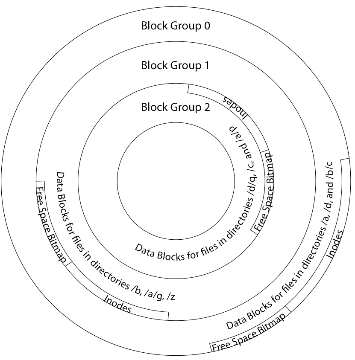 Data blocks
Reading
PCB
Directory lookup repeat as needed:
load block of directory
search for map
Create reference via open file descriptor
iNodes
file desc
Writing
Dir Data blocks
<name>:inumber
Free bitmap
Memory
Blocks
State
dir
inode
free
rd
File System Buffer Cache: Read?
Disk
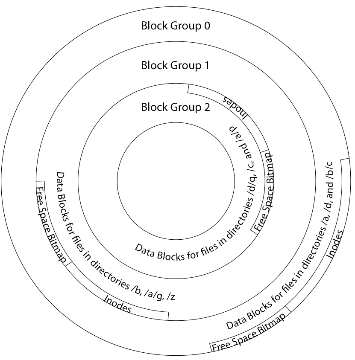 Data blocks
Read Process
From inode, traverse index structure to find data block
load data block
copy all or part to read data buffer
Reading
PCB
iNodes
file desc
Writing
Dir Data blocks
<name>:inumber
Free bitmap
Memory
Blocks
State
dir
inode
free
File System Buffer Cache: Write?
Disk
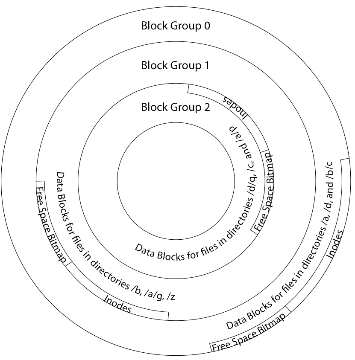 Data blocks
Reading
Process similar to read, but may allocate new blocks (update free map), blocks need to be written back to disk; inode?
PCB
iNodes
file desc
Writing
Dir Data blocks
<name>:inumber
Free bitmap
Memory
Blocks
State
dir
inode
free
File System Buffer Cache: Eviction?
Disk
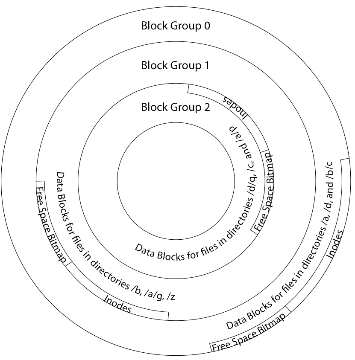 Data blocks
Reading
PCB
iNodes
Blocks being written back to disc go through a transient state
file desc
Writing
Dir Data blocks
<name>:inumber
Free bitmap
Memory
Blocks
State
dirty
dir
inode
free
File System Caching
Replacement policy?  LRU
Can afford overhead full LRU implementation
Advantages:
Works very well for name translation
Works well in general as long as memory is big enough to accommodate a host’s working set of files.
Disadvantages:
Fails when some application scans through file system, thereby flushing the cache with data used only once
Example: find . –exec grep foo {} \;

Other Replacement Policies?
Some systems allow applications to request other policies
Example, ‘Use Once’:
File system can discard blocks as soon as they are used
File System Caching (con’t)
Cache Size: How much memory should the OS allocate to the buffer cache vs virtual memory?

Too much memory to the file system cache  won’t be able to run many applications

Too little memory to file system cache  many applications may run slowly (disk caching not effective)

Solution: adjust boundary dynamically so that the disk access rates for paging and file access are balanced
File System Prefetching
Read Ahead Prefetching: fetch sequential blocks early
Key Idea: exploit fact that most common file access is sequential by prefetching subsequent disk blocks ahead of current read request
Elevator algorithm can efficiently interleave prefetches from concurrent applications

How much to prefetch?
Too much prefetching imposes delays on requests by other applications
Too little prefetching causes many seeks (and rotational delays) among concurrent file requests
Delayed Writes
Buffer cache is a writeback cache

write() copies data from user space to kernel buffer cache
Quick return to user space

read() is fulfilled by the cache, so reads see the results of writes
Even if the data has not reached disk
When does data from a write syscall finally reach disk?
When the buffer cache is full (e.g., we need to evict something)
When the buffer cache is flushed periodically (in case we crash)
Delayed Writes (Advantages)
Performance advantage: return to user quickly without writing to disk!

Disk scheduler can efficiently order lots of requests
Elevator Algorithm can rearrange writes to avoid random seeks

Delay block allocation: 
May be able to allocate multiple blocks at same time for file, keep them contiguous

Some files never actually make it all the way to disk
Many short-lived files!
Buffer Caching vs. Demand Paging
Replacement Policy?
Demand Paging: LRU is infeasible; use approximation (like NRU/Clock)
Buffer Cache: LRU is OK

Eviction Policy?
Demand Paging: evict not-recently-used pages when memory is close to full
Buffer Cache: write back dirty blocks periodically, even if used recently
Why? To minimize data loss in case of a crash
Dealing with Persistent State
Buffer Cache: write back dirty blocks periodically, even if used recently
Why? To minimize data loss in case of a crash
Linux does periodic flush every 30 seconds


Not foolproof! Can still crash with dirty blocks in the cache
What if the dirty block was for a directory?
Lose pointer to file’s inode (leak space)
File system now in inconsistent state
Boom!
Important “ilities”
Availability 
The probability that the system can accept and process requests


Durability
The ability of a system to recover data despite faults


Reliability
The ability of a system or component to perform its required functions under stated conditions for a specified period of time (IEEE definition)
File System Reliability
What can happen if disk loses power or software crashes?
Some operations in progress may complete
Some operations in progress may be lost
Overwrite of a block may only partially complete

File system needs durability (as a minimum!)
Data previously stored can be retrieved (maybe after some recovery step), regardless of failure

But durability is not quite enough…!
Storage Reliability Problem
Single logical file operation can involve updates to multiple physical disk blocks
inode, indirect block, data block, bitmap, …
With sector remapping, single update to physical disk block can require multiple (even lower level) updates to sectors

At a physical level, operations complete one at a time
Want concurrent operations for performance

How do we guarantee consistency regardless of when crash occurs?
Threats to Reliability
Interrupted Operation
Crash or power failure in the middle of a series of related updates may leave stored data in an inconsistent state
Example: transfer funds from one bank account to another  
What if transfer is interrupted after withdrawal and before deposit?

Loss of stored data
Failure of non-volatile storage media may cause previously stored data to disappear or be corrupted
Two Reliability Approaches
Versioning and Copy-on-Write
Careful Ordering and Recovery
FAT & FFS + (fsck)
Each step builds structure, 
Data block inode  free  directory
Last step links it in to rest of FS
Recover scans structure looking for incomplete actions
ZFS, …
Version files at some granularity
Create new structure linking back to unchanged parts of old
Last step is to declare that the new version is ready
Reliability Approach #1: Careful Ordering
Sequence operations in a specific order
Careful design to allow sequence to be interrupted safely

Post-crash recovery
Read data structures to see if there were any operations in progress
Clean up/finish as needed

Approach taken by 
FAT and FFS (fsck) to protect filesystem structure/metadata
Many app-level recovery schemes (e.g., Word, emacs autosaves)
Berkeley FFS: Create a File
Recovery:
Scan inode table
If any unlinked files (not in any directory), delete or put in lost & found dir
Compare free block bitmap against inode trees
Scan directories for missing update/access times

Time proportional to disk size
Normal operation:
Allocate data block
Write data block
Allocate inode
Write inode block
Update bitmap of free blocks and inodes
Update directory with file name  inode number
Update modify time for directory
Reliability Approach #2: Copy on Write File Layout
Create a new version of the file with the updated data
Reuse blocks that don’t change much of what is already in place

Seems expensive!  
But Updates can be batched
Almost all disk writes can occur in parallel

Approach taken in network file server appliances
NetApp’s Write Anywhere File Layout (WAFL)
ZFS (Sun/Oracle) and OpenZFS
More General Reliability Solutions
Use Transactions for atomic updates
Ensure that multiple related updates are performed atomically
i.e., if a crash occurs in the middle, the state of the systems reflects either all or none of the updates
Most modern file systems use transactions internally to update filesystem structures and metadata
Many applications implement their own transactions

Provide Redundancy for media failures
Redundant representation on media (Error Correcting Codes)
Replication across media (e.g., RAID disk array)
Transactions
Closely related to critical sections for manipulating shared data structures

They extend concept of atomic update from memory to stable storage
Atomically update multiple persistent data structures

Many ad-hoc approaches
FFS carefully ordered the sequence of updates so that if a crash occurred while manipulating directory or inodes the disk scan on reboot would detect and recover the error (fsck)
Applications use temporary files and rename
Key Concept: Transaction
A transaction is an atomic sequence of reads and writes that takes the system from consistent state to another.




Recall: Code in a critical section appears atomic to other threads

Transactions extend the concept of atomic updates from memory to persistent storage
transaction
consistent state 1
consistent state 2
Typical Structure
Begin a transaction – get transaction id

Do a bunch of updates
If any fail along the way, roll-back
Or, if any conflicts with other transactions, roll-back

Commit the transaction
“Classic” Example: Transaction
BEGIN;    --BEGIN TRANSACTION
UPDATE accounts SET balance = balance - 100.00 WHERE name = 'Alice'; 
UPDATE branches SET balance = balance - 100.00 WHERE name = (SELECT branch_name FROM accounts WHERE name = 'Alice');
UPDATE accounts SET balance = balance + 100.00 WHERE name = 'Bob'; 
UPDATE branches SET balance = balance + 100.00 WHERE name = (SELECT branch_name FROM accounts WHERE name = 'Bob');
COMMIT;    --COMMIT WORK
Transfer $100 from Alice’s account to Bob’s account
Concept of a log
One simple action is atomic – write/append a basic item
Use that to seal the commitment to a whole series of actions
Commit Tran N
Start Tran N
Get 10$ from account A
Get 7$ from account B
Get 13$ from account C
Put 15$ into account X
Put 15$ into account Y
Transactional File Systems
Better reliability through use of log
Changes are treated as transactions 
A transaction is committed once it is written to the log
Data forced to disk for reliability
Process can be accelerated with NVRAM
Although File system may not be updated immediately, data preserved in the log

Difference between “Log Structured” and “Journaled”
In a Log Structured filesystem, data stays in log form
In a Journaled filesystem, Log used for recovery
Journaling File Systems
Don’t modify data structures on disk directly
Write each update as transaction recorded in a log
Commonly called a journal or intention list
Also maintained on disk (allocate blocks for it when formatting)

Once changes are in the log, they can be safely applied to file system 
e.g. modify inode pointers and directory mapping

Linux took original FFS-like file system (ext2) and added a journal to get ext3!
Some options: whether or not to write all data to journal or just metadata
Creating a File (No Journaling Yet)
Find free data block(s)
Find free inode entry
Find dirent insertion point
-----------------------------------------
Write map (i.e., mark used)
Write inode entry to point to block(s)
Write dirent to point to inode
Free space map
…
Data blocks
Inode table
Directory
entries
Creating a File (With Journaling)
Find free data block(s)
Find free inode entry
Find dirent insertion point
-----------------------------------------
[log] Write map (i.e., mark used)
[log] Write inode entry to point to block(s)
[log] Write dirent to point to inode
Free space map
…
Data blocks
Inode table
Directory
entries
tail
head
pending
done
start
commit
Log: in non-volatile storage (Flash or on Disk)
After Commit, Eventually Replay Transaction
All accesses to the file system first looks in the log
Actual on-disk data structure might be stale

Eventually, copy changes to disk and discard transaction from the log
Free space map
…
Data blocks
Inode table
Directory
entries
head
tail
tail
tail
tail
tail
pending
done
start
commit
Log: in non-volatile storage (Flash or on Disk)
Crash Recovery: Discard Partial Transactions
Upon recovery, scan the log
Detect transaction start with no commit
Discard log entries
Disk remains unchanged
Free space map
…
Data blocks
Inode table
Directory
entries
tail
head
pending
done
start
Log: in non-volatile storage (Flash or on Disk)
Crash Recovery: Keep Complete Transactions
Scan log, find start

Find matching commit

Redo it as usual
Or just let it happen later
Free space map
…
Data blocks
Inode table
Directory
entries
tail
head
pending
done
start
commit
Log: in non-volatile storage (Flash or on Disk)
Journaling Summary
Why go through all this trouble?
Updates atomic, even if we crash:
Update either gets fully applied or discarded
All physical operations treated as a logical unit

Isn’t this expensive?
Yes! We're now writing all data twice (once to log, once to actual data blocks in target file)
Modern filesystems journal metadata updates only
Record modifications to file system data structures
But apply updates to a file’s contents directly